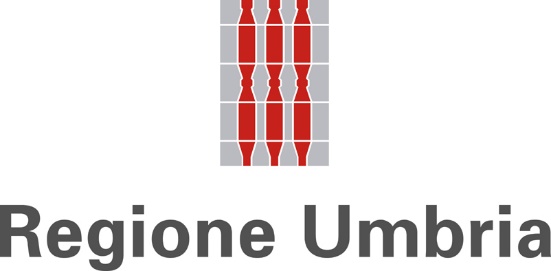 EMERGENZA COVID-19AGGIORNAMENTI SULL’ANDAMENTO DELL’EPIDEMIAConferenza stampa22 Aprile 2021
Assessorato Salute e Politiche Sociali
Direzione Regionale Salute e Welfare
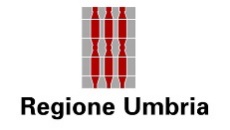 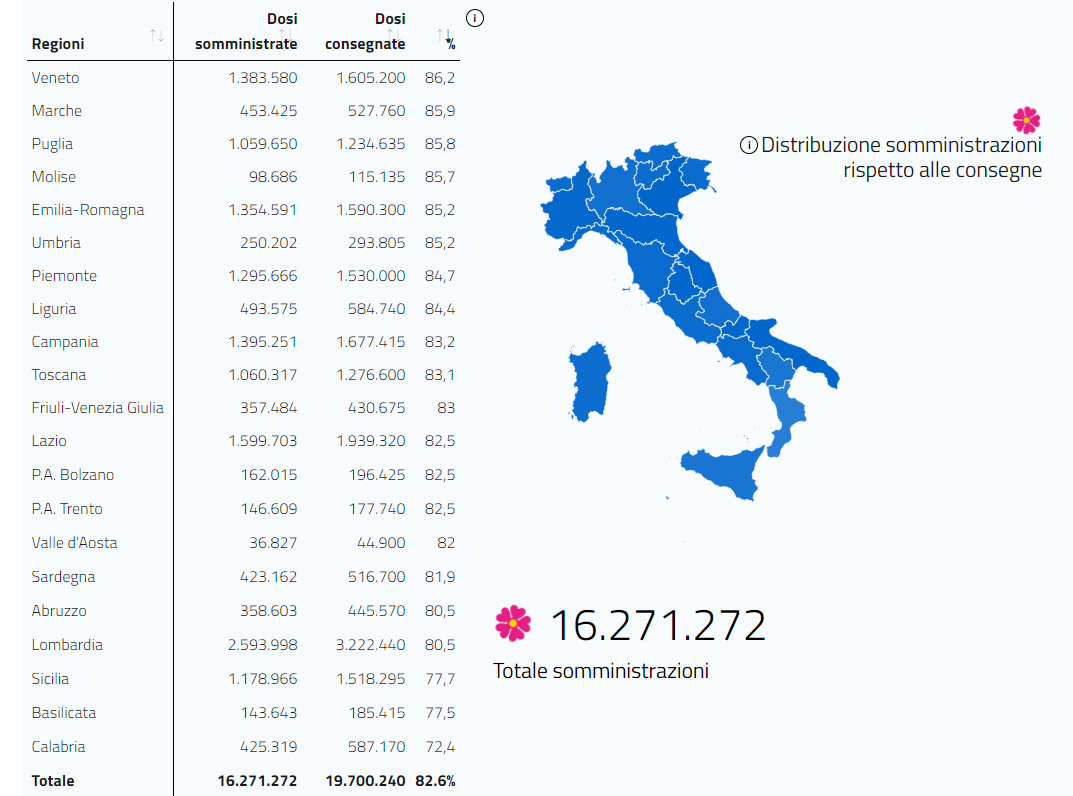 al 22 aprile 2021 ore 10.00
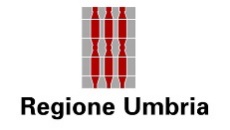 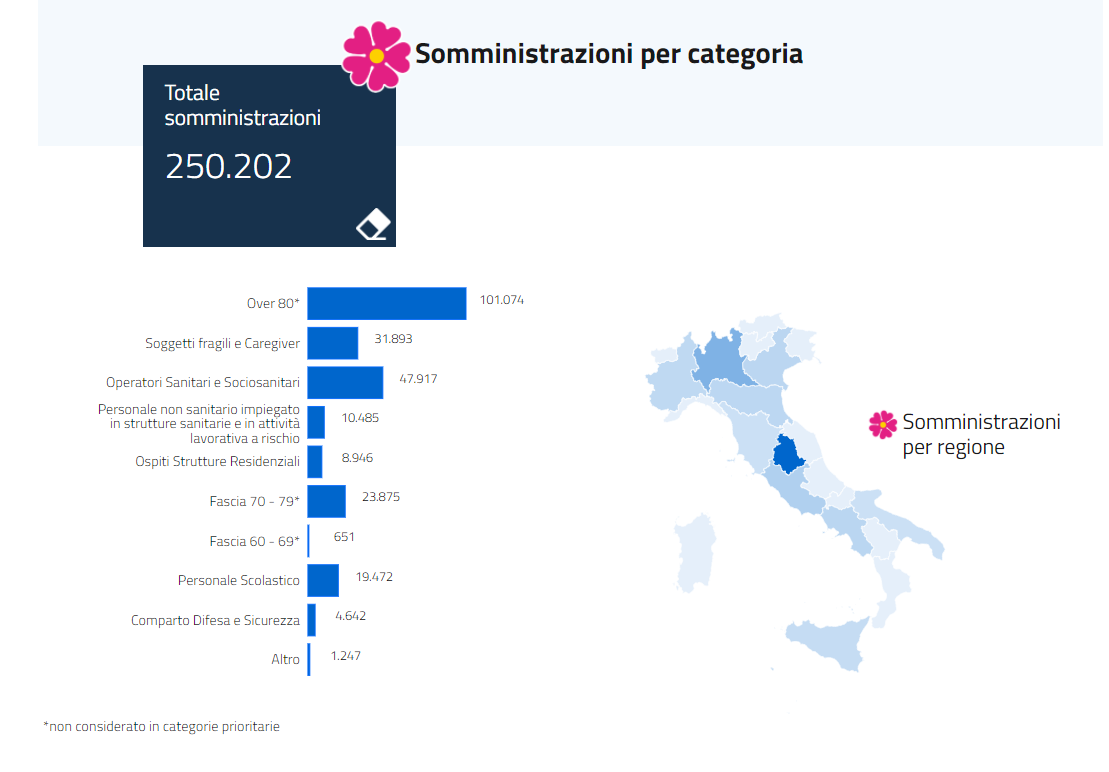 al 22 aprile 2021 ore 10.00
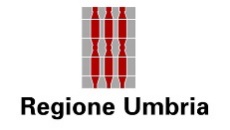 VACCINAZIONI ESTREMAMENTE VULNERABILI E OVER 80
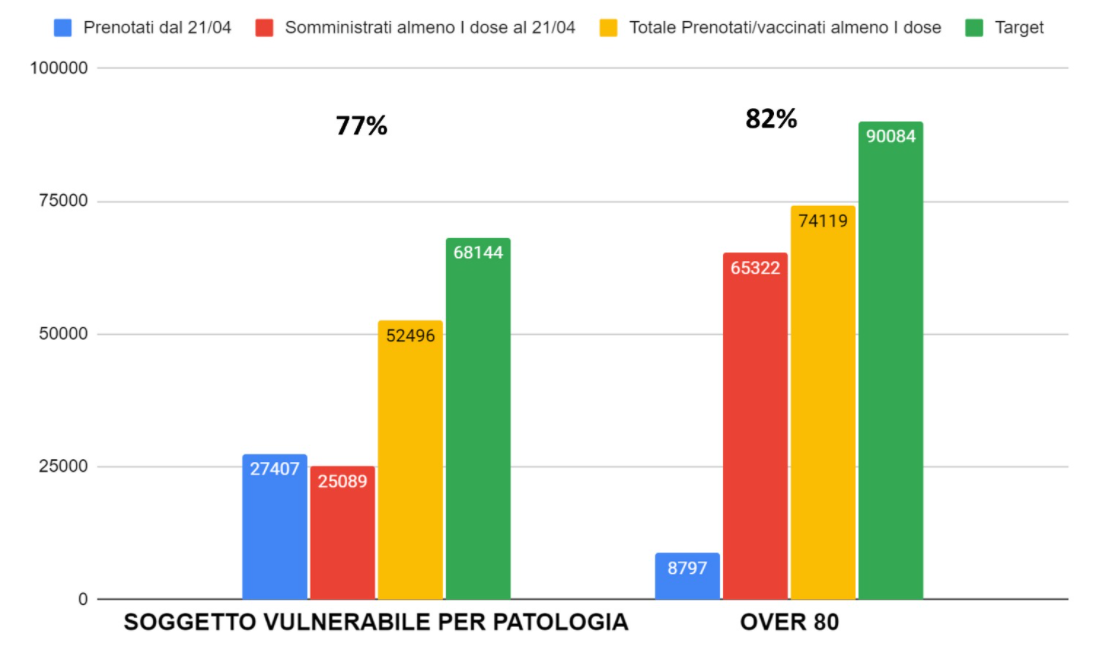 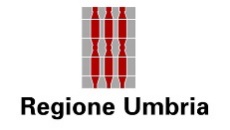 SOMMINISTRAZIONI VACCINO PER FASCE D’ETÀ
 
AL 21 APRILE 2021
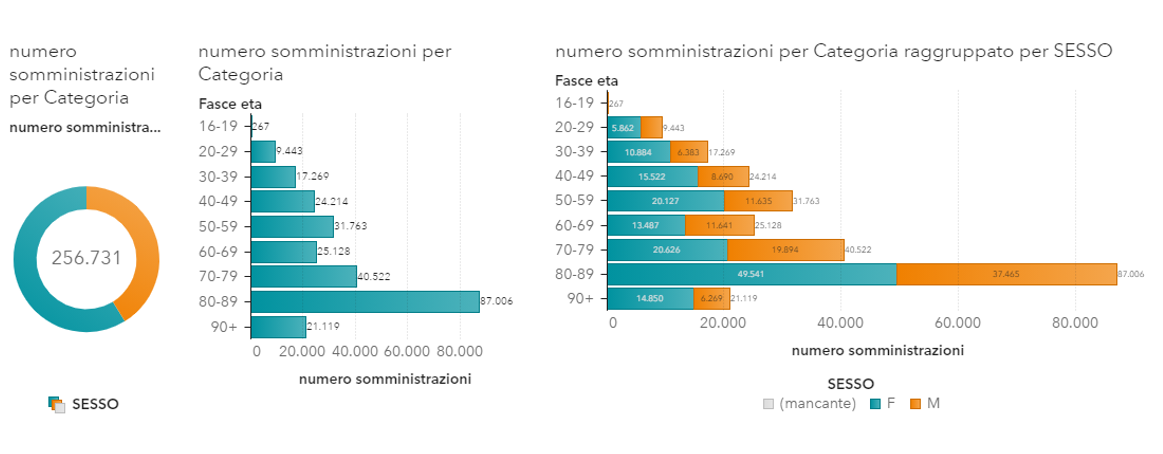 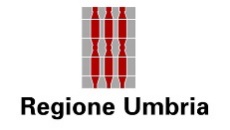 SOMMINISTRAZIONI VACCINO PER FORNITORE
 
AL 21 APRILE 2021
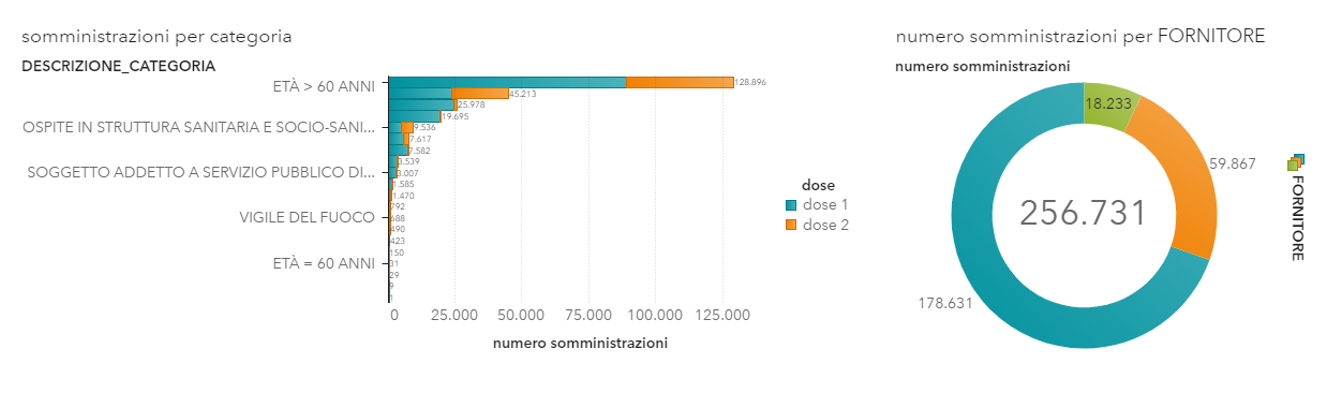 PFIZER             ASTRAZENECA              MODERNA
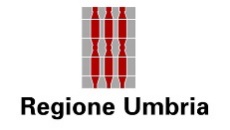 VACCINE DAY REGIONE UMBRIA 

DOMENICA 25 APRILE 2021
Vengono anticipati 5000 ultraottantenni già prenotati per maggio e giugno

Verrà loro somministrato il vaccino Moderna

Gli appuntamenti verranno dati nel Distretto Sanitario di residenza
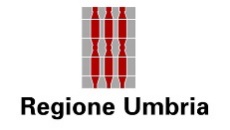 SOGGETTI POSITIVIZZATI DOPO LA VACCINAZIONE
 
AL 21 APRILE 2021
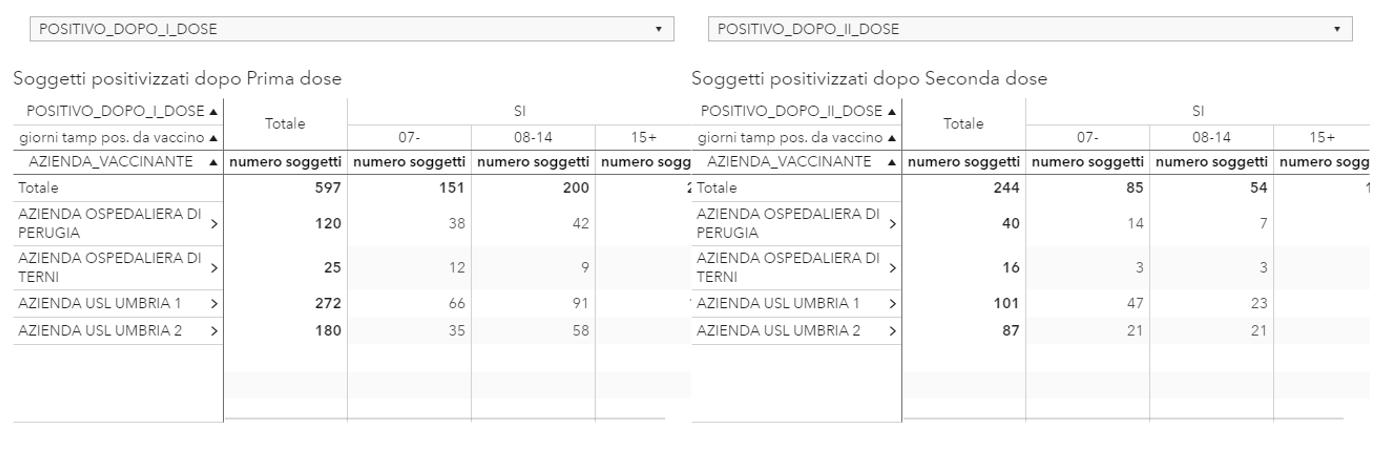 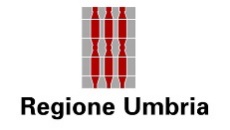 SOGGETTI POSITIVIZZATI DOPO VACCINAZIONE
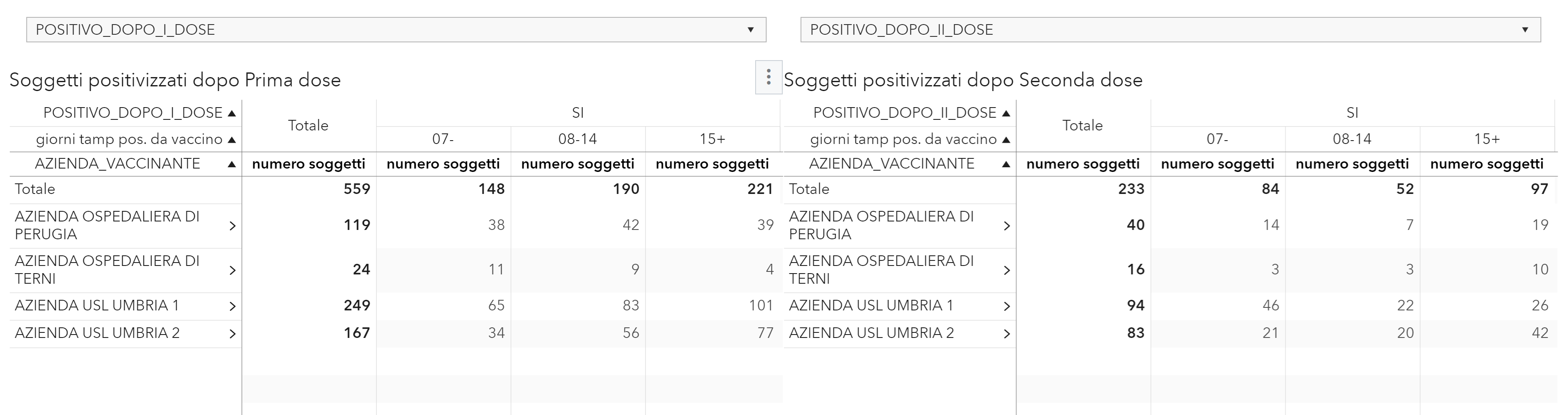 Dati aggiornati al 13 Aprile
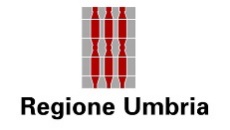 Contagi nelle strutture residenziali e semiresidenziali
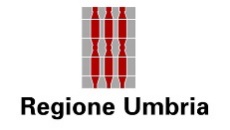 Contagi tra gli operatori sanitari

Monitoraggio settimanale